Национальная одежда кубанского казака  казачки
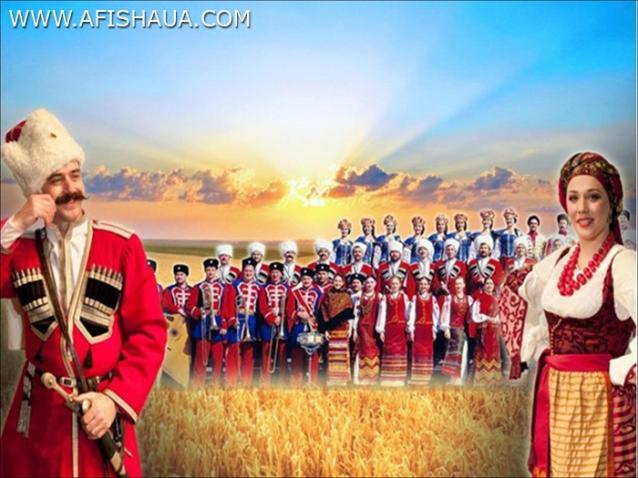 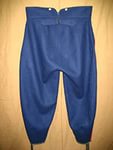 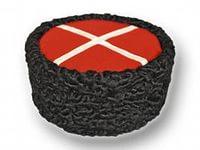 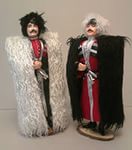 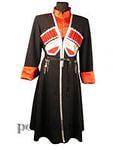 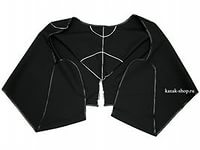 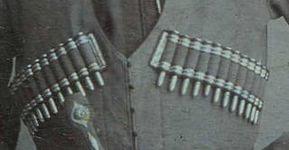 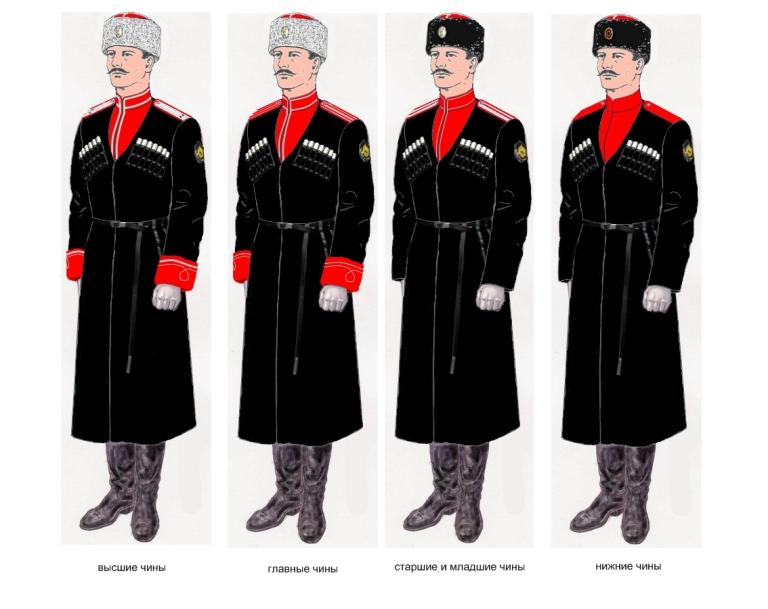 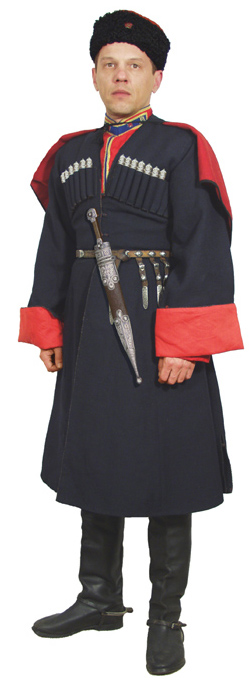 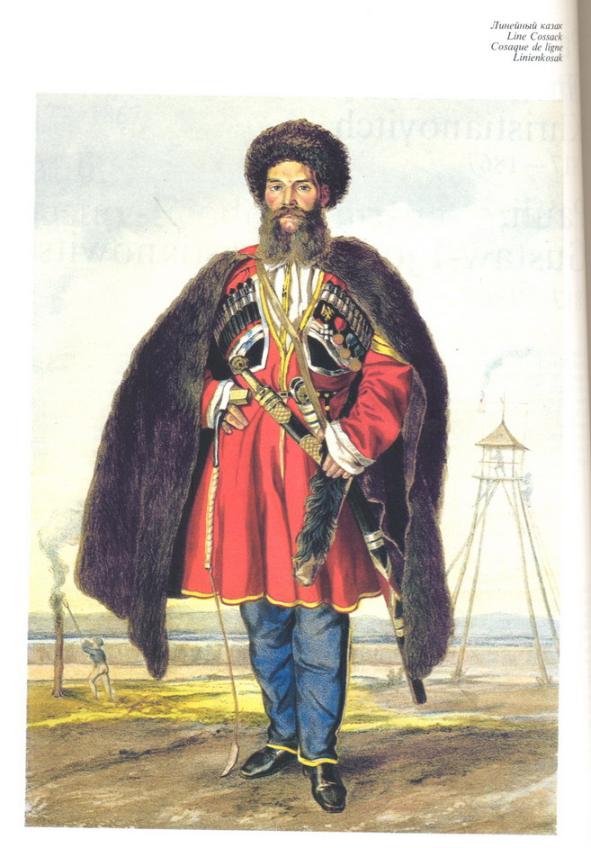 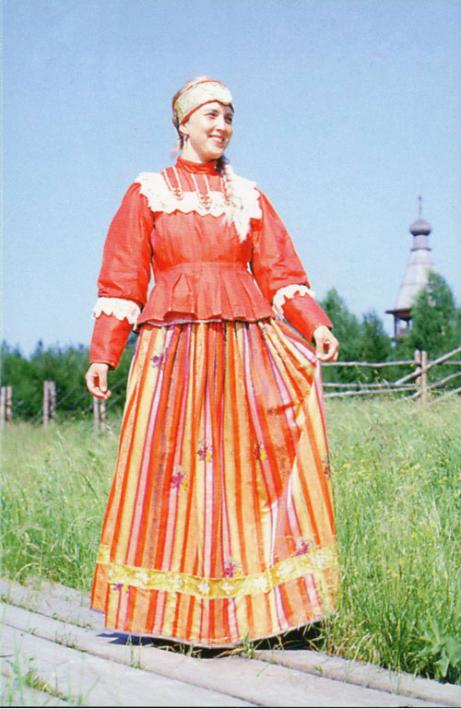 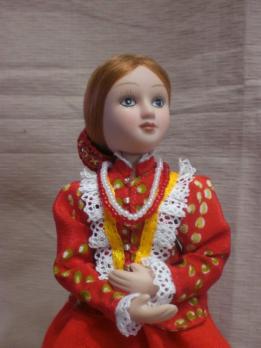 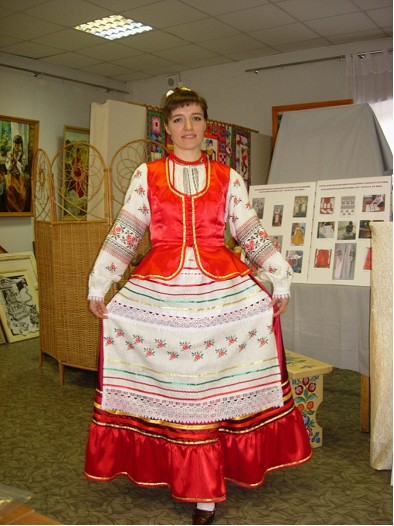 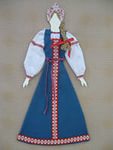 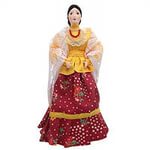 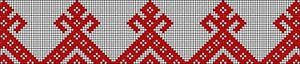 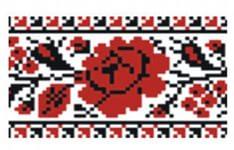 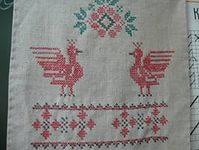 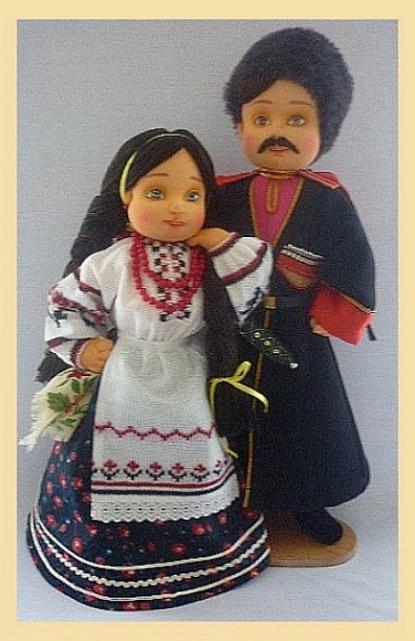